CHÀO MỪNG CÁC EM ĐẾN VỚI BÀI HỌC MỚI!
KHỞI ĐỘNG
Em có biết mật thư là gì không?
KHỞI ĐỘNG
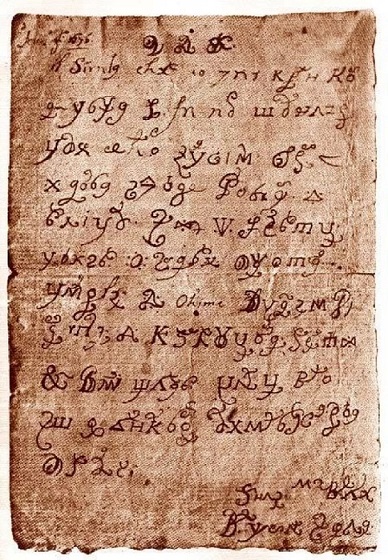 Mật thư có nghĩa là bản thông tin được viết bằng các ký hiệu bí mật bằng các ký hiệu thông thường nhưng theo cách sắp xếp bí mật mà người gửi và người nhận đã thỏa thuận trước với nhau nhằm giữ kín nội dung trao đổi.
BÀI 17
ĐỌC 4: BỨC MẬT THƯ
NỘI DUNG BÀI HỌC
01
02
03
ĐỌC 
THÀNH TIẾNG
ĐỌC HIỂU
ĐỌC 
NÂNG CAO
01
ĐỌC 
THÀNH TIẾNG
Đọc mẫu bài "Bức mật thư"
Giọng đọc
Nhấn giọng
Nhẹ nhàng, tình cảm. 
Chú ý thay đổi giọng các nhân vật.
Nhấn giọng ở những từ ngữ gợi tả, gợi cảm.
Luyện đọc từ khó
Da thuộc
Cáu bẩn
Nghiên cứu
Giải nghĩa từ khó
Da thuộc
Cáu bẩn
Nghiên cứu
Xem xét, làm cho nắm vững vấn đề để nhận thức, tìm cách giải quyết.
Da súc vật đã được chế biến thành vật liệu dai và bền để làm giày dép, quần áo và các đồ dùng khác.
Chất bụi bẩn bám vào da hoặc chất cặn bẩn bám vào vật.
Luyện đọc
Luyện đọc câu chuyện với giọng đọc diễn cảm, nhấn giọng đúng chỗ, phù hợp và đọc đúng các từ khó có trong bài đọc.
02
ĐỌC HIỂU
Trả lời câu hỏi
Câu 1. Chuyện gì xảy ra khi người chú nói với cháu về quyển sách cổ?
Câu 2. Người cháu tình cờ phát hiện ra cách đọc bức mật thư thế nào?
Câu 3. Vì sao lúc đầu người cháu không định nói với chú về phát hiện của mình? 
Câu 4. Vì sao người chú tin vào bức mật thư và quyết định thực hiện ngay cuộc thám hiểm?
Câu 1. Chuyện gì xảy ra khi người chú nói với cháu về quyển sách cổ?
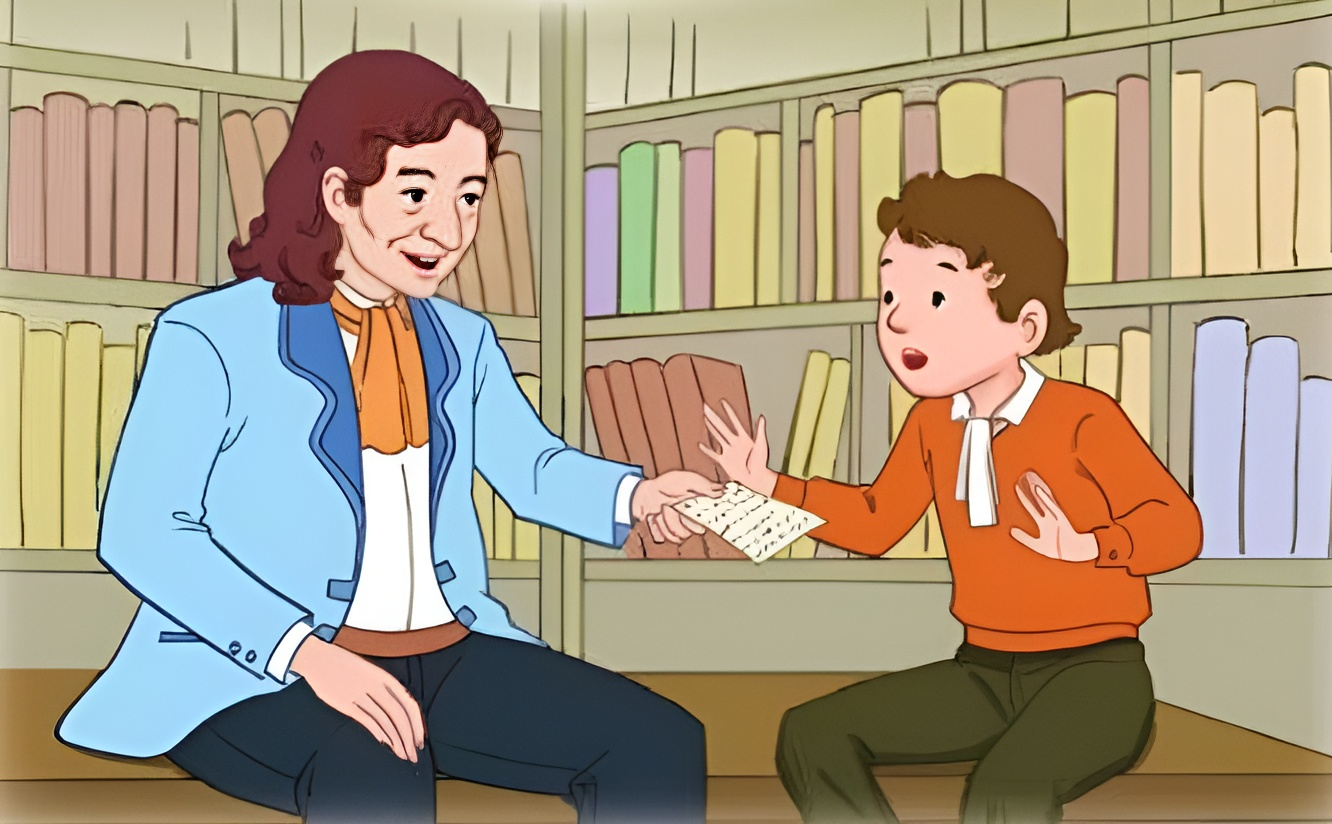 Có một miếng da thuộc từ trong quyển sách rơi xuống, trên đó có những dòng chữ kì lạ.
Câu 2. Người cháu tình cờ phát hiện ra cách đọc bức mật thư thế nào?
Trong lúc vô tình dùng tờ giấy chép lại bức mật thư làm quạt và hướng mặt trái về phía mình, anh phát hiện ra cần đọc ngược, đọc từ dưới lên.
Câu 3. Vì sao lúc đầu người cháu không định nói với chú về phát hiện của mình?
Vì anh biết chú mình sẽ lập tức lao vào cuộc thám hiểm và có thể kéo theo anh tham gia.
Câu 4. Vì sao người chú tin vào bức mật thư và quyết định thực hiện ngay cuộc thám hiểm?
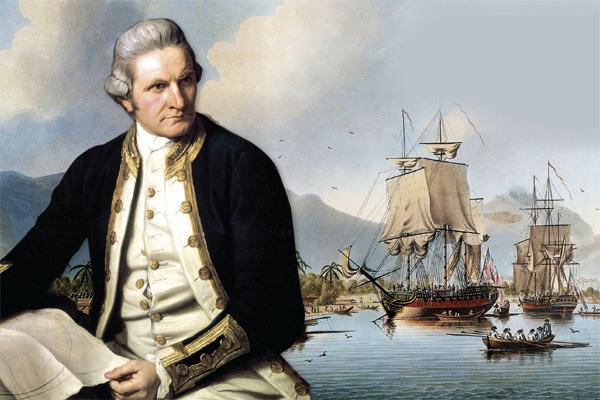 Vì ông biết Xa-cnu-xem, tác giả bức mật thư, là một nhà thám hiểm nổi tiếng và vì ông luôn sẵn sàng thực hiện các cuộc thám hiểm.
Qua bài đọc, em hiểu nội dung bài đọc nói về điều gì?
Nội dung bài đọc là việc hai chú cháu một nhà thám hiểm phát hiện được một bức mật thư và đã bắt đầu cuộc hành trình khám phá trung tâm Trái Đất theo chỉ dẫn của bức mật thư. Câu chuyện đề cao sự ham thích tìm tòi, khám phá của các nhà thám hiểm.
03
ĐỌC 
NÂNG CAO
Luyện đọc
Luyện tập, chú ý cách ngắt nghỉ ở giữa các câu; nhấn mạnh các từ ngữ quan trọng.
Luyện đọc
Ông say sưa nói/ về một quyển sách cổ/ vừa tìm được trong tiệm sách cũ.
Chú tôi mà biết điều bí mật này,/ ông sẽ sẵn sàng mạo hiểm/ và kéo tôi theo.
Đi vào lòng Trái Đất ư?/ Nhưng tôi biết,/ một người say mê nghiên cứu/ như chú tôi/ sẽ không bỏ qua một cuộc mạo hiểm như vậy.
CỦNG CỐ, DẶN DÒ
Ôn bài Bức mật thư.
Chuẩn bị bài mới: 
Góc sáng tạo
XIN CHÀO TẠM BIỆT VÀ HẸN GẶP LẠI